This week's classes
You are on your shoes full of brains and your day. And you will say, I do not worry.
The Places you'll Go!  Elise T.
Homework #11, due 11/25
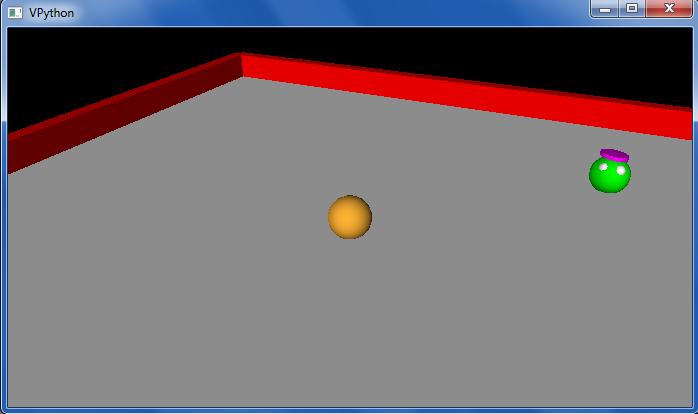 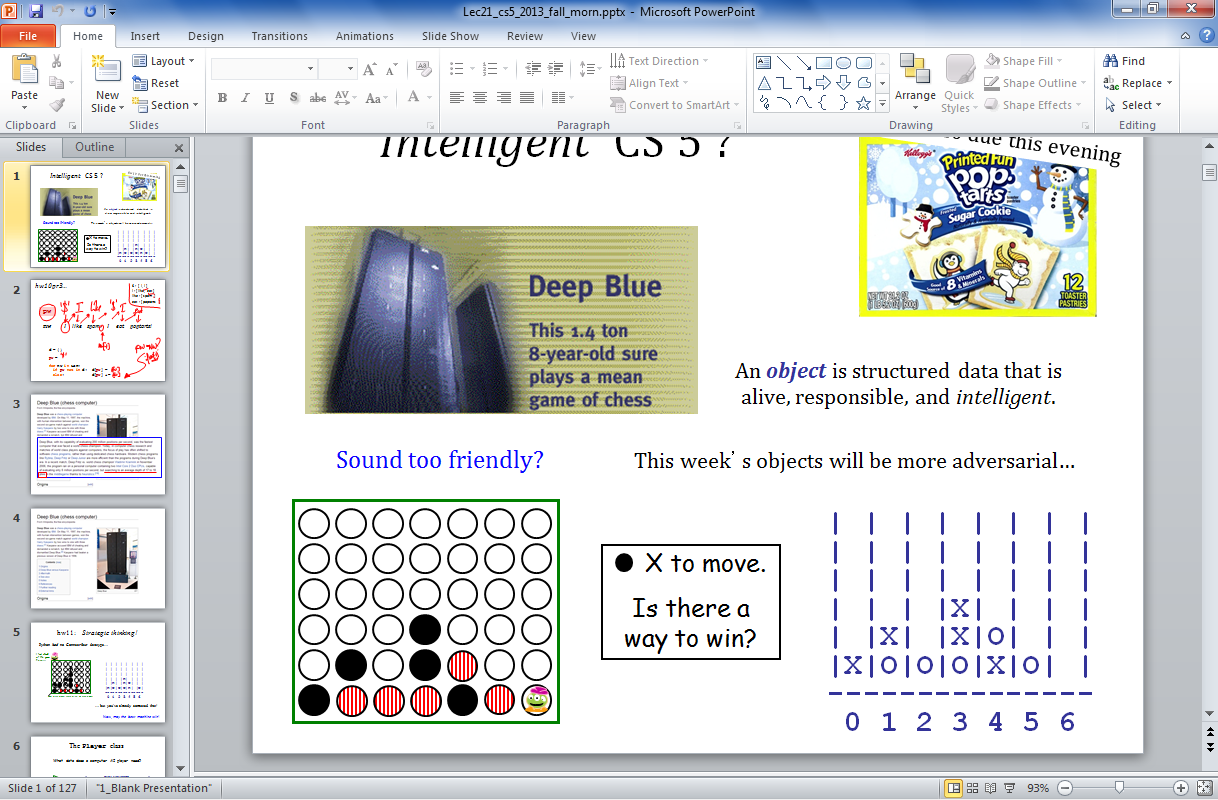 Notice that the value of  (dimension  + eyes) is conserved ~ at 5!
Three-eyed? This week, we're 3d'ed!
Connect 4 aiMove
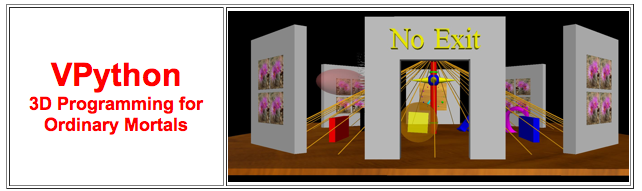 whether it's black's move or red's, they're eye-ing the same column!
Connect 4, Part 2
hw11pr2.py
what methods will help?
b
colsToWin( self, ox )
b.colsToWin('O')
b.colsToWin('X')
what methods will help?
aiMove( self, ox )
| | | | | | | |
| | | | | | | |
| | | | | | | |
| |X|O| | | | |
| |X|O| |X|X| |
|O|O|O| |X|O|X|
---------------
 0 1 2 3 4 5 6
b.aiMove('O')
b.aiMove('X')
hostGame( self )
Connect 4, Part 2
hw11pr2.py
what methods will help?
b
colsToWin( self, ox )
b.colsToWin('O')
More C4 AI ~ and overall AI ~ this Thursday...
b.colsToWin('X')
what methods will help?
aiMove( self, ox )
| | | | | | | |
| | | | | | | |
| | | | | | | |
| |X|O| | | | |
| |X|O| |X|X| |
|O|O|O| |X|O|X|
---------------
 0 1 2 3 4 5 6
b.aiMove('O')
b.aiMove('X')
hostGame( self )
VPython ~ GlowScript!
www.glowscript.org/
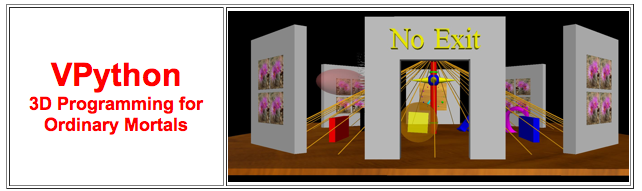 Today's project option!
stonehenge.py
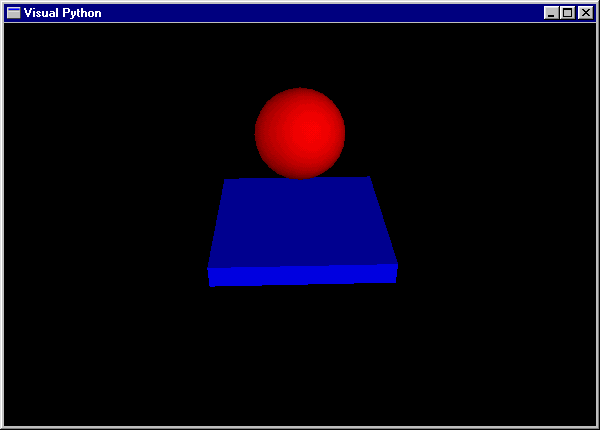 built by and for physicists to simplify 3d simulations
bounce.py
Try this out in lab today / tomorrow...
Python features, motivated by VPython…
Python features, motivated by VPython…
Tuples are similar to lists, but they're parenthesized:
T = (4,2)
x = (1,0,0)
example of a two-element tuple named T and a three-element tuple named x
not vectors!
examples of default and named inputs in a function definition
def f(x=3, y=17):
    return 10*x + y
Python features, motivated by VPython…
Tuples are similar to lists, but they're parenthesized:
T = (4,2)
x = (1,0,0)
example of a two-element tuple named T and a three-element tuple named x
not vectors!
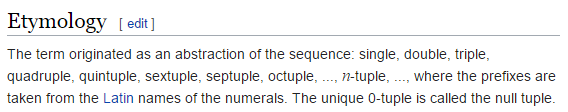 example of default inputs in a function definition
def f(x=3, y=17):
    return 10*x + y
Tuples!
Lists that use parentheses are called tuples:
T = ( 4, 2 )

T
(4, 2)

T[0]
4


T[0] = 42
Error!


T = ('a',2,'z')
Tuples are immutable lists: you can't change their elements...
  
...but you can always redefine the whole variable, if you want!
+ Tuples are more memory + time efficient
+ Tuples can be dictionary keys:  lists can't be
-  But,  you can't change tuples' elements!
Creating 0- and  1-tuples would seem like a problem!
Tuple surprises…
A bug from last week's Board class:
W = 4 # for example
s = " ",
for col in range(W):
	s += str(col), " "
trying for
yields a surprising result for s
" 0 1 2 3 "
[Speaker Notes: without the first comma, it's an error]
Creating 0- and  1-tuples would seem like a problem!
Tuple surprises…
A bug from last week's Board class:
W = 4 # for example
s = " ",
for col in range(W):
	s += str(col), " "
trying for
yields a surprising result for s
" 0 1 2 3 "
actually creates a tuple:
(' ','0',' ','1',' ','2',' ','3',' ')
[Speaker Notes: without the first comma, it's an error]
Default – and named – inputs!
Functions can have default input values and can take named inputs
def f(x=3, y=17):
    return 10*x + y
example of default input values for x and y
function def'n
Default – and named – inputs!
Functions can have default input values and can take named inputs
def f(x=3, y=17):
    return 10*x + y
example of default input values for x and y
function def'n
example of named input values for x and y
f(x=4,y=2)
function CALL
Function-call inputs look like tuples, but they're not quite the same…
Default – and named – inputs!
Functions can have default input values and can take named inputs
def f(x=3, y=17):
    return 10*x + y
f(4,2)
example of an ordinary function call – totally OK
f()
example of default inputs
f(1)
example using only one default input
f(y=1)
example of a named input
Named inputs
def f(x=2, y=11):
    return x + 3*y
Input your name(s) =  ___________________________
f()
f(3,1)
f(y=4,x=2)
f(3)
What will these function calls to f return?
None  of the above are 42!
but they all share a factor with it!  - Eli B. '17
What call to f returns the string  'Lalalalala' ?
What  is  f( ( ),  (1,0) ) ?
These are tuples – they work like lists!
What is the shortest call to f returning 42?
it's  only four characters, too!
42
Extra…  what does this return?    y = 60;   x = -6;   f(y=x,x=y)
Named inputs
def f(x=2, y=11):
    return x + 3*y
Try this on the back page first…
f()
f(3,1)
f(y=4,x=2)
f(3)
What will these function calls to f return?
None  of the above are 42!
but they all share a factor with it!  - Eli B. '17
What call to f returns the string  'Lalalalala' ?
What  is  f( ( ),  (1,0) ) ?
These are tuples – they work like lists!
What is the shortest call to f returning 42?
it's  only four characters, too!
42
Extra…  what does this return?    y = 60;   x = -6;   f(y=x,x=y)
Named inputs
def f(x=2, y=11):
    return x + 3*y
Try this on the back page first…
6
35
f()
f(3,1)
36
14
f(y=4,x=2)
f(3)
What will these function calls to f return?
None  of the above are 42!
but they all share a factor with it!  - Eli B. '17
What call to f returns the string  'Lalalalala' ?
f('Lala','la')
What  is  f( ( ),  (1,0) ) ?
(1,0,1,0,1,0)
These are tuples – they work like lists!
14
What is the shortest call to f returning 42?
it's  only four characters, too!
42
Extra…  what does this return?    y = 60;   x = -6;   f(y=x,x=y)
Named inputs
def f(x=2, y=11):
    return x + 3*y
Try this on the back page first…
6
35
f()
f(3,1)
36
14
f(y=4,x=2)
f(3)
Pass these Drinkwardward...
What will these function calls to f return?
None  of the above are 42!
but they all share a factor with it!  - Eli B. '17
What call to f returns the string  'Lalalalala' ?
f('Lala','la')
What  is  f( ( ),  (1,0) ) ?
(1,0,1,0,1,0)
These are tuples – they work like lists!
14
What is the shortest call to f returning 42?
it's  only four characters, too!
42
Extra…  what does this return?    y = 60;   x = -6;   f(y=x,x=y)
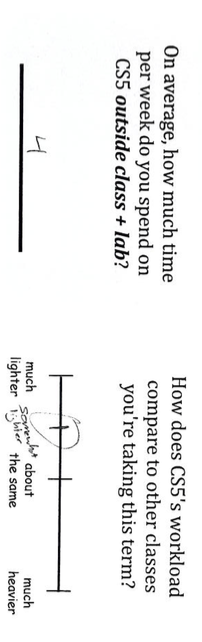 feedback feedback
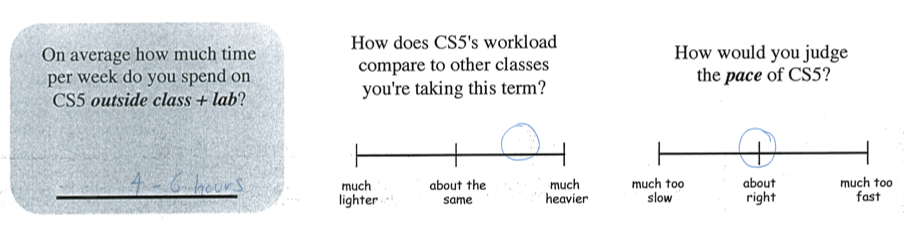 [Speaker Notes: Next is: 13112221]
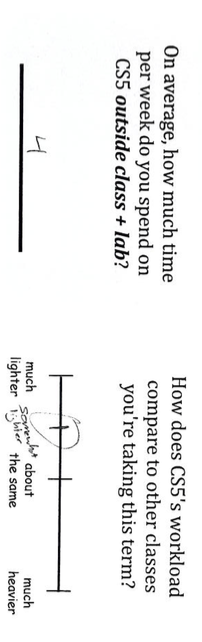 feedback feedback
5.25 hrs.
3.41/5
3.17/5
2.3  st. dev.
0.8 st dev.
0.48 st dev.
min: 1 ~ max: 5
min: 1.5 ~ max: 17.5
min: 1 ~ max: 5
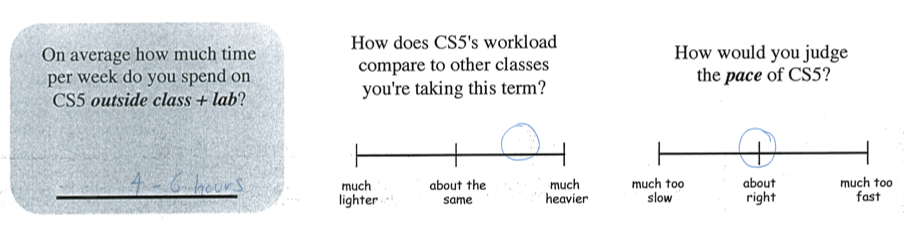 [Speaker Notes: Next is: 13112221]
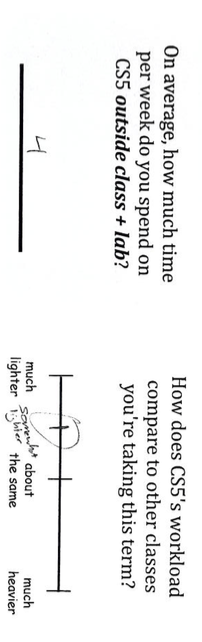 feedback feedback
5.25 hrs.
3.41/5
3.17/5
2.3  st. dev.
0.8 st dev.
0.48 st dev.
min: 1 ~ max: 5
min: 1.5 ~ max: 17.5
min: 1 ~ max: 5
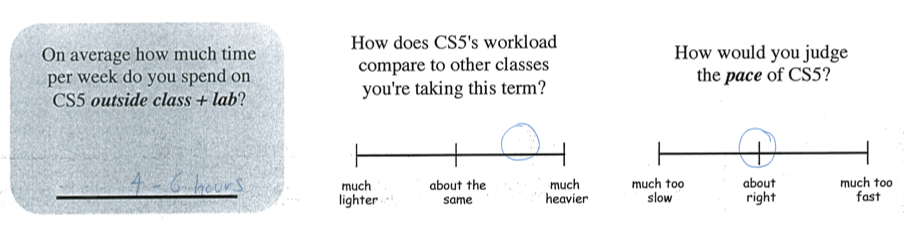 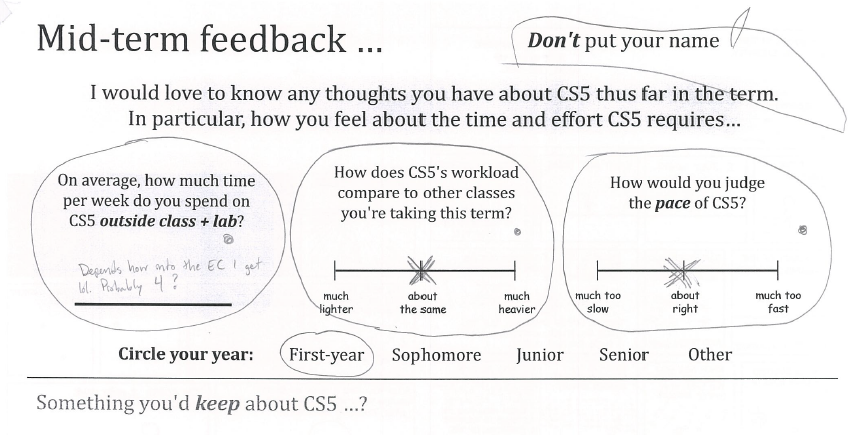 Everything can be Alien'ed!
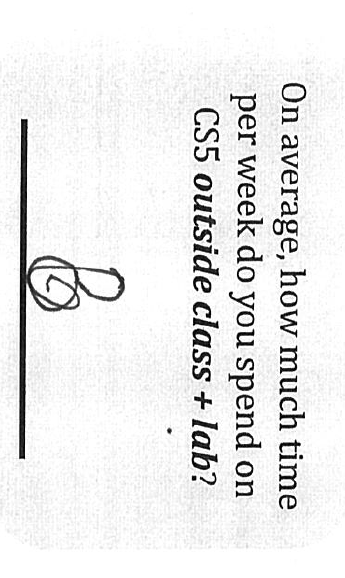 1
5
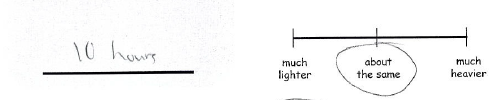 not sure about this one!
[Speaker Notes: Next is: 13112221]
Using GlowScript / vPython...
www.glowscript.org/
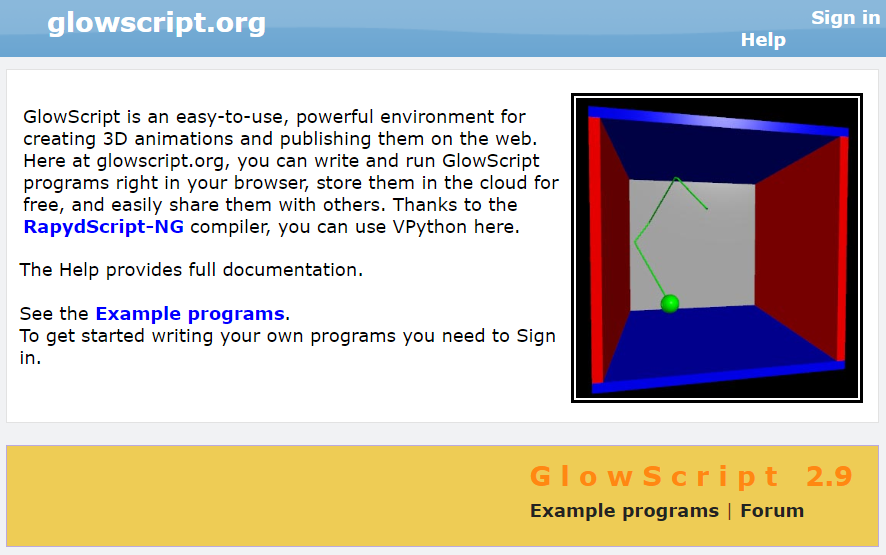 Where were we... ?
examples...
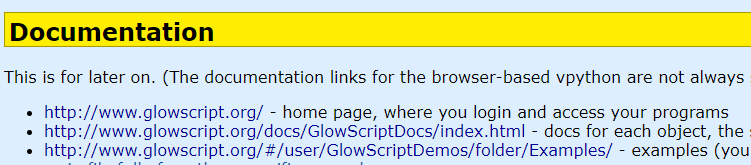 documentation…
VPython ~ GlowScript!
www.glowscript.org/
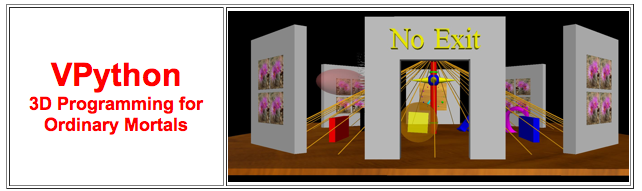 stonehenge.py
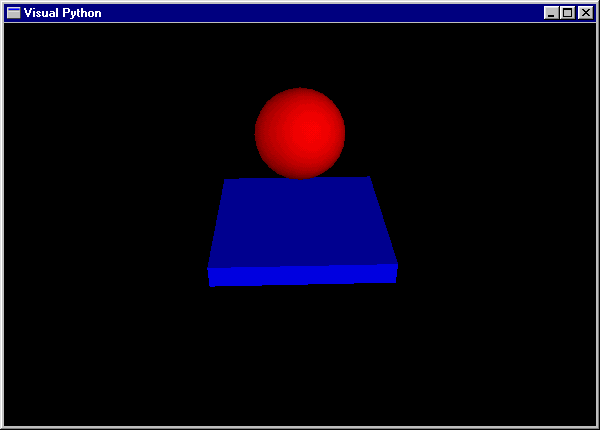 built by and for physicists to simplify 3d simulations
bounce.py
lots of available classes, objects and methods in its API
API
... stands for Application Programming Interface
a programming description of how to use a software library
A demo of vPython's API:
What's box?
What's color?
What's vector?
Getting used to everything!
# the simplest possible vpython program:
box( color = vector(1, 0.5, 0) )

# try changing the color: the components are
#   red, green, blue    each from 0.0 to 1.0

# then, add a second parameter:   size=vector(2.0,1.0,0.1)
#       the order of those three #s: Length, Height, Width

# then, a third parameter:  axis=vector(2,5,1)
#       the order of those three #s: x, y, z
I'm hAPI about APIs!
vPython example API call(s)
API
... stands for Application Programming Interface
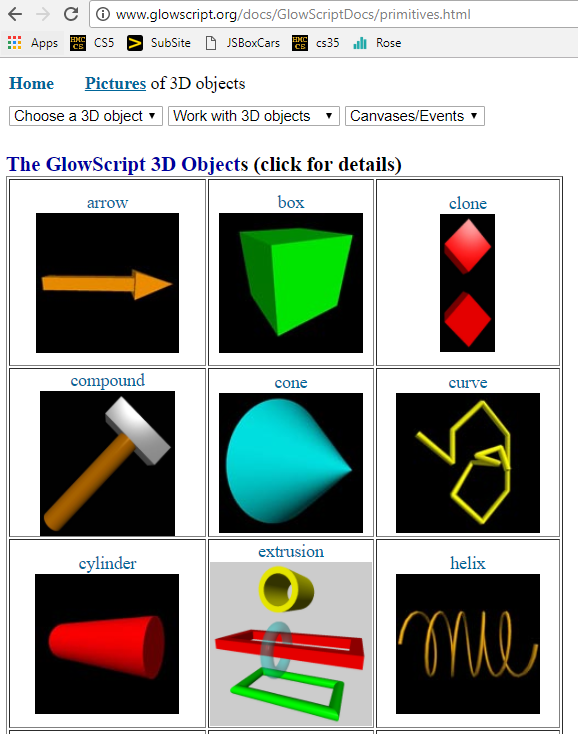 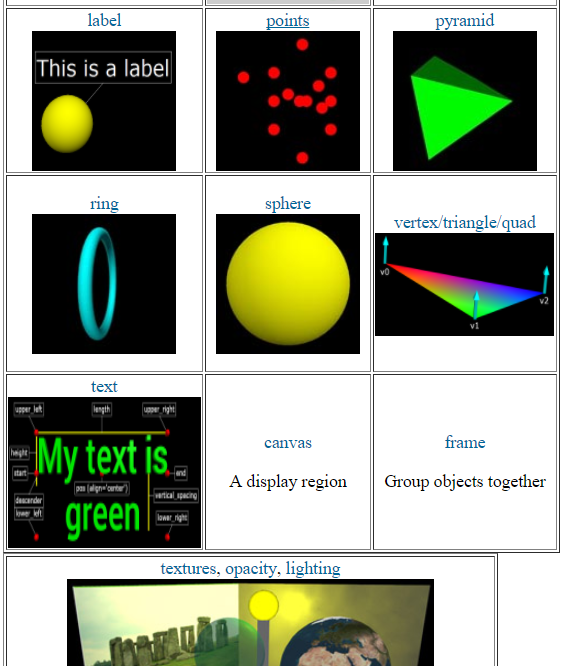 constructors + methods!
shapes + docs!
cool stuff...
API
... stands for Application Programming Interface
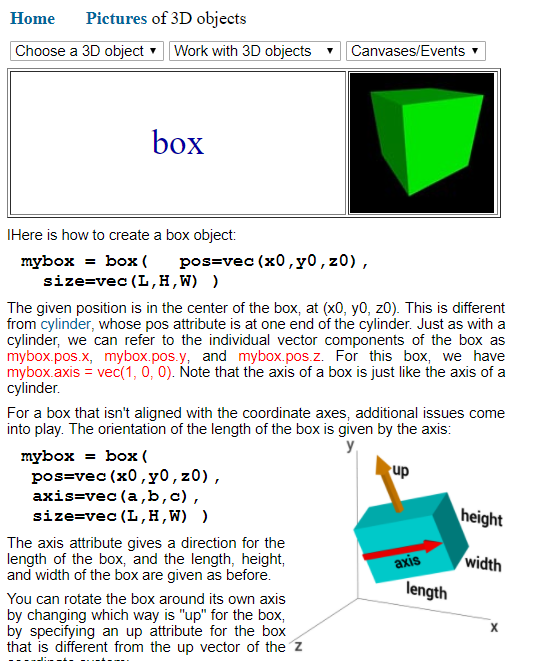 constructor + default arguments; data!
vectors
b.pos, b.vel,…  are vectors
b.vel = vector(1,0,0)
named components
vel.z
vel.y
vel.x
b.pos = vector(0,0,0)
scalar multiplication
b.pos = b.pos + b.vel*0.2
component-by-component addition
compare with tuples…
vectors
act like "arrows"
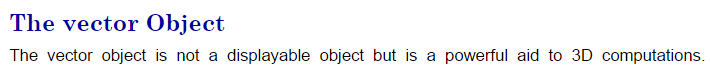 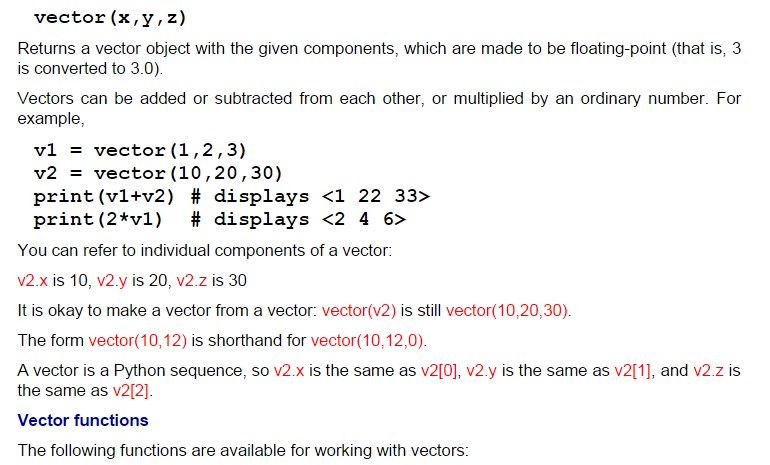 www.glowscript.org/docs/GlowScriptDocs/vector.html
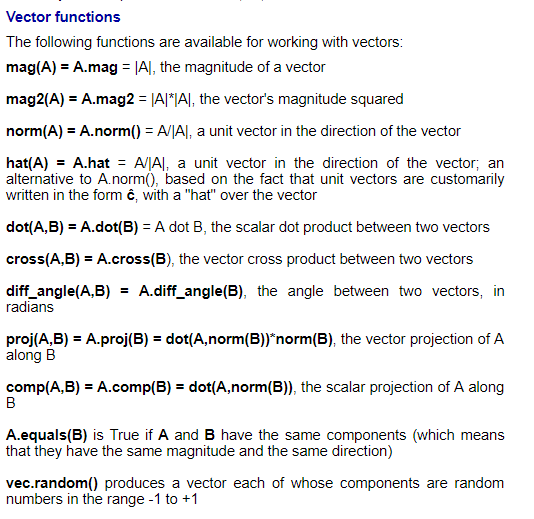 vectors!
lots of support! (don't write your own)
vectors
the shape
objects of this class
act like  "arrows"
but arrows are arrows!
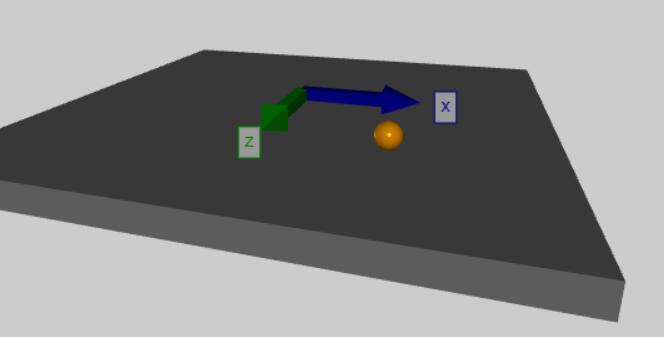 # if the ball ventures too far, restart with random velocity
    if mag(ball.pos - origin) > 10.0:      # mag finds magnitude of a vector
        ball.pos = vector(0,0,0)               # reset the ball.pos (position)
        ball.vel = 4.2*vector.random()     # set a random velocity
        ball.vel.y = 0.0                              # with no y component (no vertical)
        print("velocity is now:", ball.vel)
Axes!
(-10,0,-10)
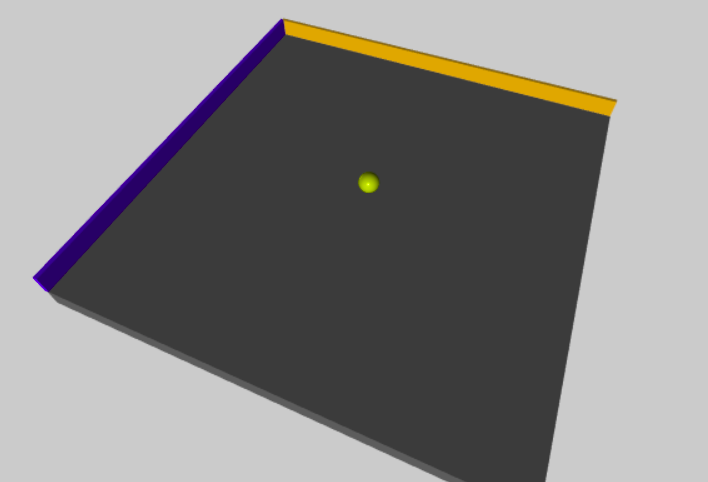 line z = -10
(0,0,-10)
(-10,0,0)
(10,0,-10)
(0,0,0)
line x = -10
+X
(-10,0,10)
this "floor" is the X-Z plane
+Z
(10,0,10)
and the Y direction is "vertical" relative to the floor...
vPython!
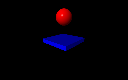 (1) How many  vPython classes/constructors are here?  _____
(2) How many named inputs are here?  _________________
(3) Tricky! How many vPython objects are here?  ________
(4) What line of code handles collisions ? 
(5) How does  physics  work?  Where is it?
(6) Wind! How could we create a horizontal acceleration?
Look over this VPython program to determine
floor = box(length=4, width=4, height=0.5, color=vector(0,0,1))

ball = sphere(pos=vector(0,4.2,0), radius=1, color=vector(1,0,0))
ball.vel = vector(0,-1,0)  # this is the velocity

RATE = 30
dt = 1.0/RATE

while True:
    rate(RATE)
    
    ball.pos = ball.pos + ball.vel*dt

    if ball.pos.y < ball.radius:
        ball.vel.y *= -1.0
    else:
        ball.vel.y += -9.8*dt
Let's run this first...
what is this  doing?
what is the  if doing?
what is the  else doing?
vPython!
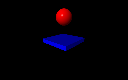 (1) How many  vPython classes/constructors are here?  _____
(2) How many named inputs are here?  _________________
(3) Tricky! How many vPython objects are here?  ________
(4) What line of code handles collisions ? 
(5) How does  physics  work?  Where is it?
(6) Wind! How could we create a horizontal acceleration?
Look over this VPython program to determine
floor = box(length=4, width=4, height=0.5, color=vector(0,0,1))

ball = sphere(pos=vector(0,4.2,0), radius=1, color=vector(1,0,0))
ball.vel = vector(0,-1,0)  # this is the velocity

RATE = 30
dt = 1.0/RATE

while True:
    rate(RATE)
    
    ball.pos = ball.pos + ball.vel*dt

    if ball.pos.y < ball.radius:
        ball.vel.y *= -1.0
    else:
        ball.vel.y += -9.8*dt
what is this  doing?
what is the  if doing?
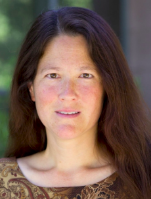 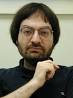 what is the  else doing?
Physics is here and now!
vPython!
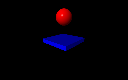 (1) How many  vPython classes/constructors are here?  _____
(2) How many named inputs are here?  _________________
(3) Tricky! How many vPython objects are here?  ________
(4) What line of code handles collisions ? 
(5) How does  physics  work?  Where is it?
(6) Wind! How could we create a horizontal acceleration?
Look over this VPython program to determine
floor = box(length=4, width=4, height=0.5, color=vector(0,0,1))

ball = sphere(pos=vector(0,4.2,0), radius=1, color=vector(1,0,0))
ball.vel = vector(0,-1,0)  # this is the velocity

RATE = 30
dt = 1.0/RATE

while True:
    rate(RATE)
    
    ball.pos = ball.pos + ball.vel*dt

    if ball.pos.y < ball.radius:
        ball.vel.y *= -1.0
    else:
        ball.vel.y += -9.8*dt
what is this  doing?
what is the  if doing?
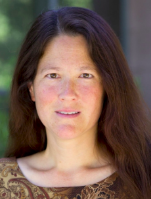 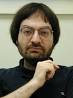 what is the  else doing?
Physics is here and now!
vPython!
6
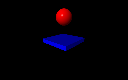 (1) How many  vPython classes/constructors are here?  _____
(2) How many named inputs are here?  _________________
(3) Tricky! How many vPython objects are here?  ________
(4) What line of code handles collisions ? 
(5) How does  physics  work?  Where is it?
(6) Wind! How could we create a horizontal acceleration?
7
4ish...
Look over this VPython program to determine
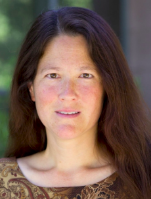 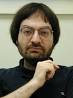 Physics is here, now.
floor = box(length=4, width=4, height=0.5, color=vector(0,0,1))

ball = sphere(pos=vector(0,4.2,0), radius=1, color=vector(1,0,0))
ball.vel = vector(0,-1,0)  # this is the velocity

RATE = 30
dt = 1.0/RATE

while True:
    rate(RATE)
    
    ball.pos = ball.pos + ball.vel*dt

    if ball.pos.y < ball.radius:
        ball.vel.y *= -1.0
    else:
        ball.vel.y += -9.8*dt
objects
classes
PHYSICS!
Wind!
COLLISIONS!
ball.vel.x += .5*dt
GRAVITY!
Lab goals
(0) Try out VPython:    Get your bearings (axes!)
(1) Make guided changes to the starter code...
(2) Expand your walls and wall-collisions…

	(3) Improve your interaction/game!

(4) Optional: add scoring, enemies, or  a moving target, hoops, traps, holes, etc. ~ final project…
one of the final project options
Collisions…
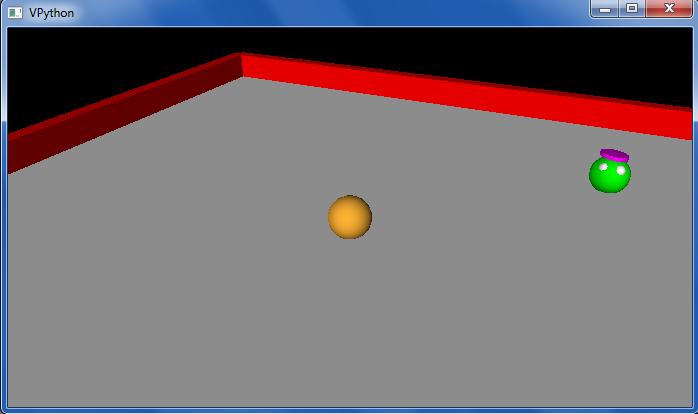 point-to-line collisions
# if the ball hits wallA
    if ball.pos.z < wallA.pos.z:     # hit - check for z
        ball.pos.z = wallA.pos.z      # bring back into bounds
        ball.vel.z *= -1.0                   # reverse the z velocity
        
    # if the ball hits wallB
    if ball.pos.x < wallB.pos.x:      # hit - check for x
        ball.pos.x = wallB.pos.x       # bring back into bounds
        ball.vel.x *= -1.0                     # reverse the x velocity
        
    # if the ball collides with the alien, give a vertical velocity
    if mag( ball.pos - alien.pos ) < 1.0:
        print("To infinity and beyond!")
        alien.vel = vector(0,1,0)
point-to-point collisions
Demo!
point-to-line collisions
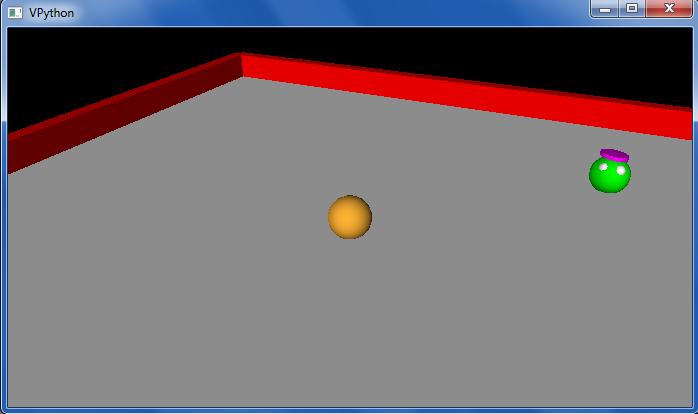 point-to-point collisions
only two eyes!
compound
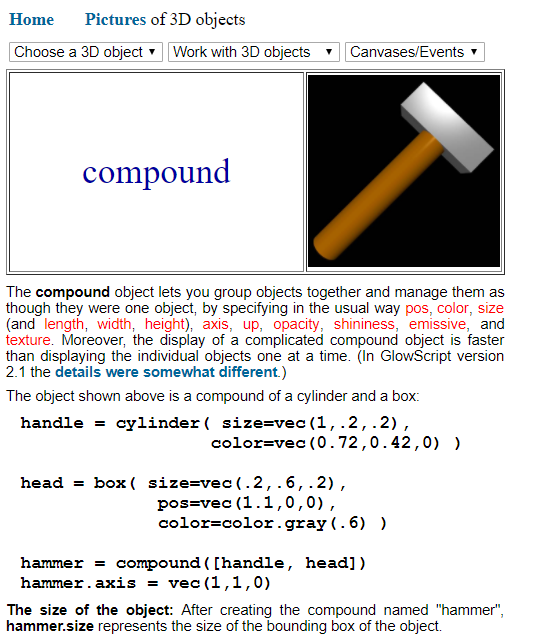 compound
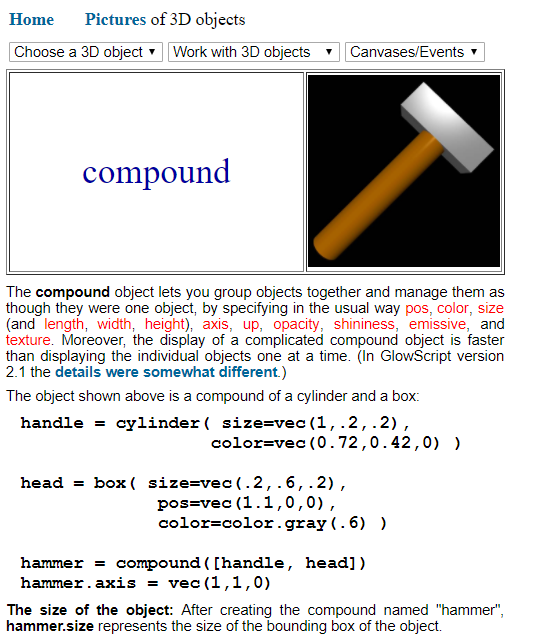 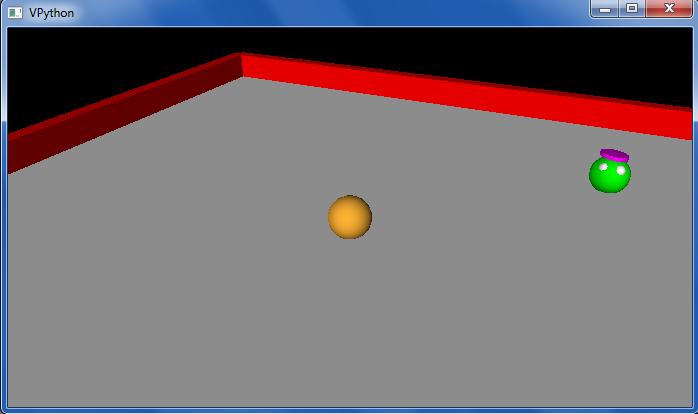 What's what here?
alien_body = sphere( size=1.0*vector(1,1,1), pos=vector(0,0,0), color=color.green )
    alien_eye1 = sphere( size=0.3*vector(1,1,1), pos=.42*vector(.7,.5,.2), color=color.white )
    alien_eye2 = sphere( size=0.3*vector(1,1,1), pos=.42*vector(.2,.5,.7), color=color.white )
    alien_hat = cylinder( pos=0.42*vector(0,.9,-.2), axis=vector(.02,.2,-.02), 
				size=vector(0.2,0.7,0.7), color=color.magenta)
    alien_objects = [alien_body, alien_eye1, alien_eye2, alien_hat]  

    com_alien = compound( alien_objects, pos=starting_position )
# +++ start of EVENT_HANDLING section - separate functions for
#                                keypresses and mouse clicks...

def keydown_fun(event):
    """ function called with each key pressed """
    ball.color = randcolor()
    key = chr(event.which)
    ri = randint( 0, 10 )
    print("key:", key, ri)  # prints the key pressed - caps only...
    
    amt = 0.42   # "strength" of the keypress's velocity changes
    if key in 'WI&': # all capitals!
        ball.vel = ball.vel + vector(0,0,-amt)
    if key in 'A%J': 
        ball.vel = ball.vel + vector(-amt,0,0)
    if key in 'S(K': 
        ball.vel = ball.vel + vector(0,0,amt)
    if key in "D'L": 
        ball.vel = ball.vel + vector(amt,0,0)
    if key in " ":
        ball.vel = vector(0,0,0) # reset! via the spacebar
        ball.pos = vector(0,0,0)
random change of the sphere's color
printing is great for debugging!
variables make it easy to change behavior across many lines of code   (here, all four motion directions)
key presses…
have shortcuts to make your game easier -- or to reset it!
GlowScript / vPython examples…
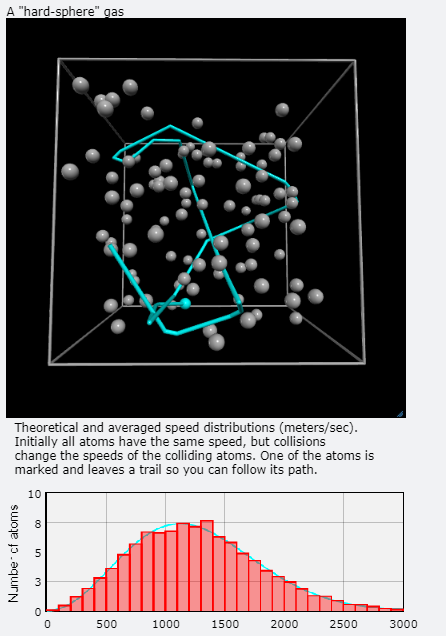 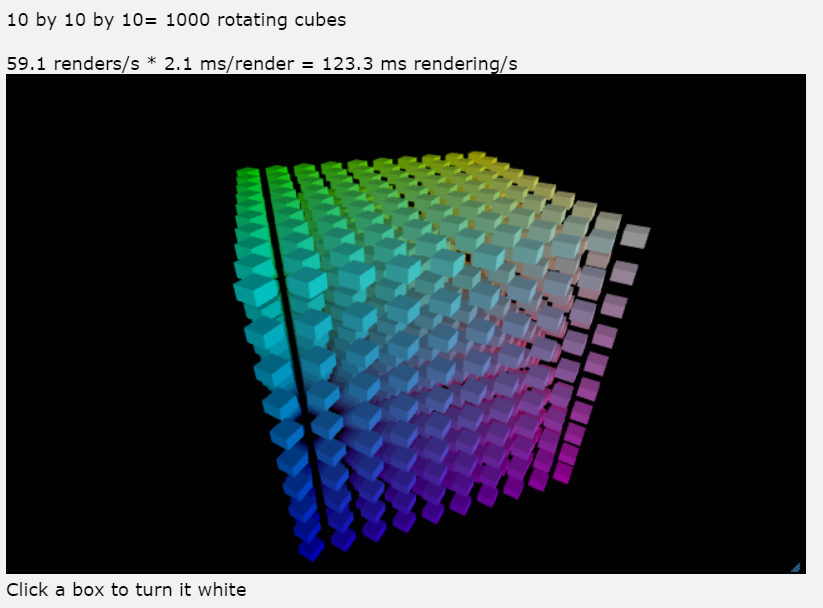 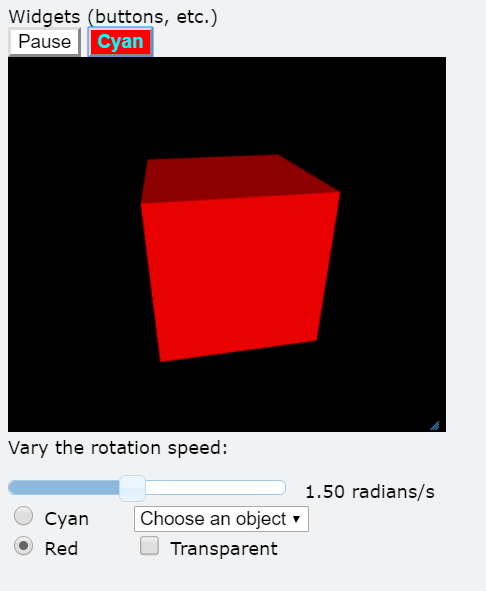 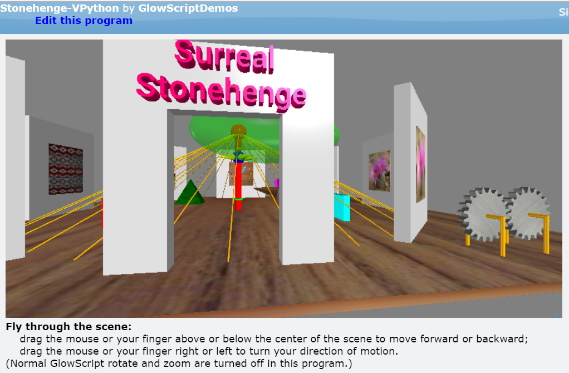 Hey! I see what's happening here!
GlowScript / vPython examples…
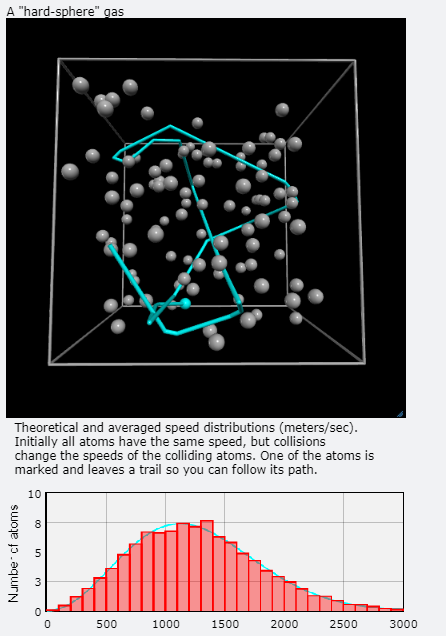 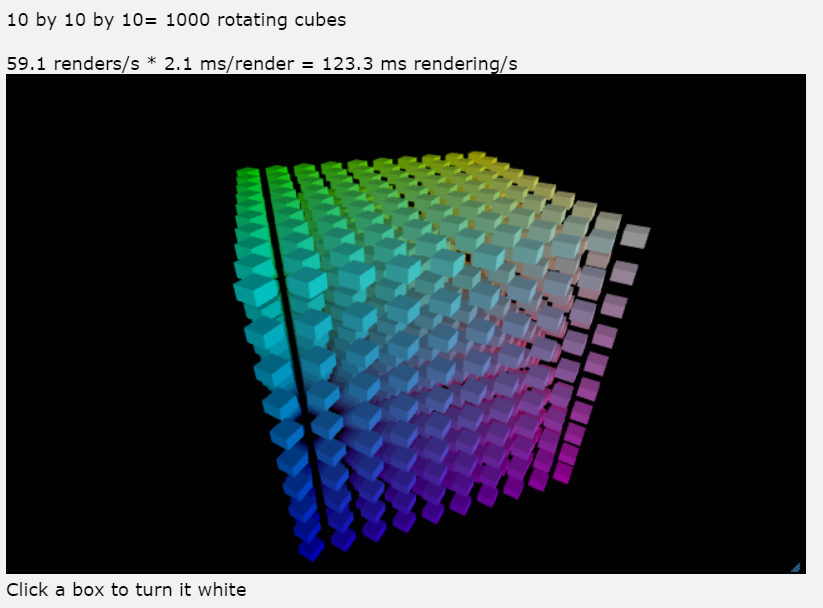 Try out vPython in lab this week!
~ if you enjoy it, consider it for a final project
Full final-project pitch:   Tuesday, 11/26
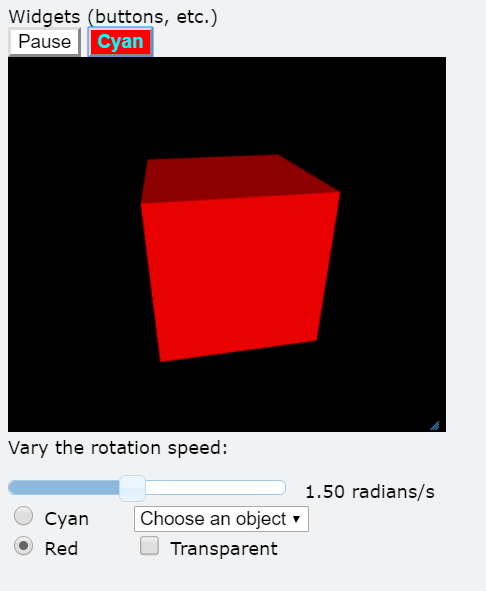 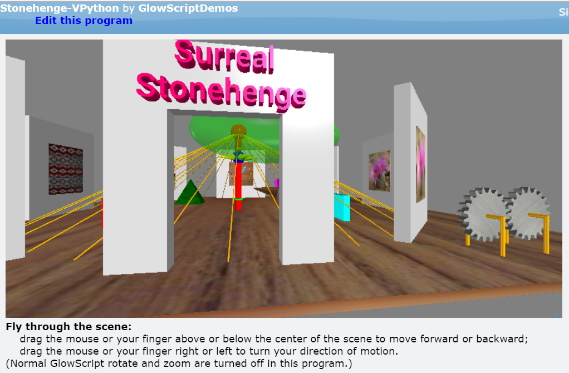 Hey! I see what's happening here!
Default – and named – inputs!
Functions can have default input values and can take named inputs
def f(x=3, y=17):
    return 10*x + y
f(4,2)
example of an ordinary function call – totally OK
f()
example of default inputs
f(1)
example using only one default input
f(y=1)
example of a named input
Named inputs
def f(x=2, y=11):
    return x + 3*y
Try this on the back page first…
6
35
f()
f(3,1)
36
14
f(y=4,x=2)
f(3)
What will these function calls to f return?
None  of the above are 42!
but they all share a factor with it!  - Eli B. '17
What call to f returns the string  'Lalalalala' ?
f('Lala','la')
What  is  f( ( ),  (1,0) ) ?
(1,0,1,0,1,0)
These are tuples – they work like lists!
14
What is the shortest call to f returning 42?
it's  only four characters, too!
42
Extra…  what does this return?    y = 60;   x = -6;   f(y=x,x=y)
vPython!
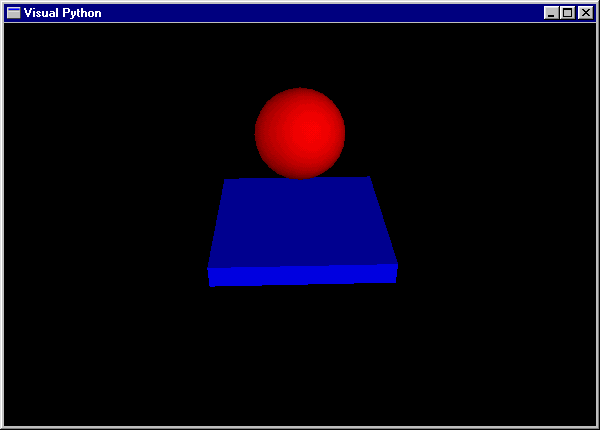 (1) How many  vPython classes are used in this code?  ____
(2) How many vPython objects are used here?  ________
(3) What line of code handles collisions ? 
(4) How does  physics  work?  Where is it?
(5) Tricky! How many tuples are here?
Look over this VPython program to determine
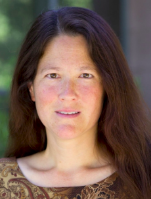 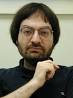 from visual import *

def main():
    """ docstring! """
    floor = box(length=4,width=4,height=0.5,color=(0,0,1))
    ball = sphere(pos=(0,8,0),radius=1,color=color.red)
    ball.vel = vector(0,-1,0)
    RATE = 30
    dt = 1.0/RATE

    while True:
        rate(RATE)
        ball.pos += ball.vel*dt

        if ball.pos.y < ball.radius:
            ball.vel.y *= -1.0
        else:
            ball.vel.y += -9.8*dt
Physics is here.
what is this += doing?
what is this  if/else doing?
vPython!
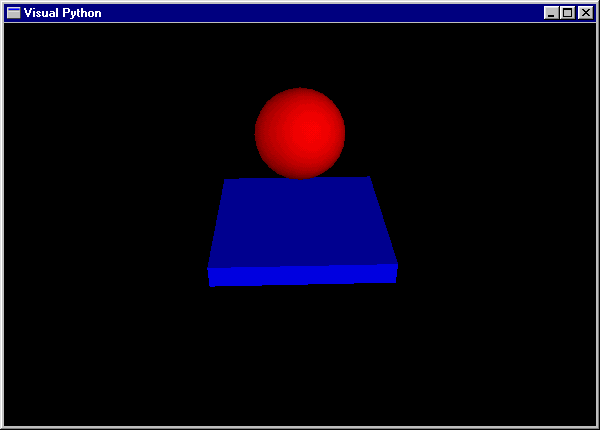 (1) How many  vPython classes are used in this code?  ____
(2) How many vPython objects are used here?  ________
(3) What line of code handles collisions ? 
(4) How does  physics  work?  Where is it?
(5) Tricky! How many tuples are here?
Look over this VPython program to determine
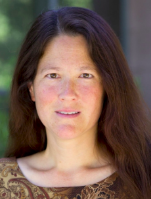 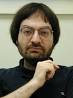 from visual import *

def main():
    """ docstring! """
    floor = box(length=4,width=4,height=0.5,color=(0,0,1))
    ball = sphere(pos=(0,8,0),radius=1,color=color.red)
    ball.vel = vector(0,-1,0)
    RATE = 30
    dt = 1.0/RATE

    while True:
        rate(RATE)
        ball.pos += ball.vel*dt

        if ball.pos.y < ball.radius:
            ball.vel.y *= -1.0
        else:
            ball.vel.y += -9.8*dt
Physics is here.
what is this += doing?
what is this  if/else doing?
www.glowscript.org/docs/GlowScriptDocs/index.html
Documentation!
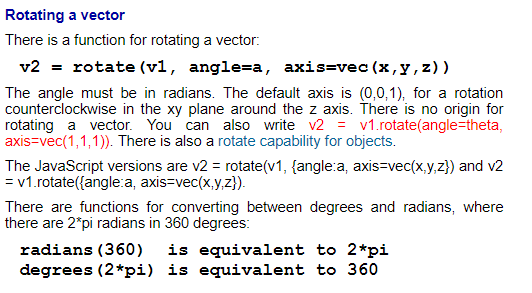 ... back to vPython:
Libraries ~ Languages
Python details in VPython…
Functions can have default input values and can take named inputs
def f(x=3, y=17):
    return 10*x + y
f(4,2)
example of an ordinary function call – totally OK
f()
example of default inputs
f(1)
example using only one default input
f(y=1)
example of a named input
Named inputs
def f(x=2, y=11):
    return x + 3*y
Try this on the back page first…
f()
f(3,1)
f(y=2,x=1)
f(3)
What will these function calls to f return?
None  of the above are 42!
What call to f returns the string  'Lalalalala' ?
What  is  f( ( ),  (1,0) ) ?
These are tuples – they work like lists!
What is the shortest call to f returning 42?
it's  only four characters!
Extra…  what would this return?    x=12;   y=6;   f(y=x,x=y)
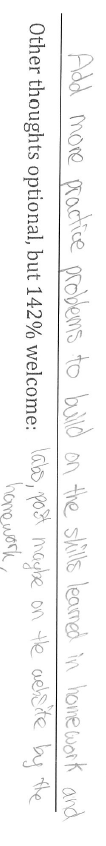 vPython!
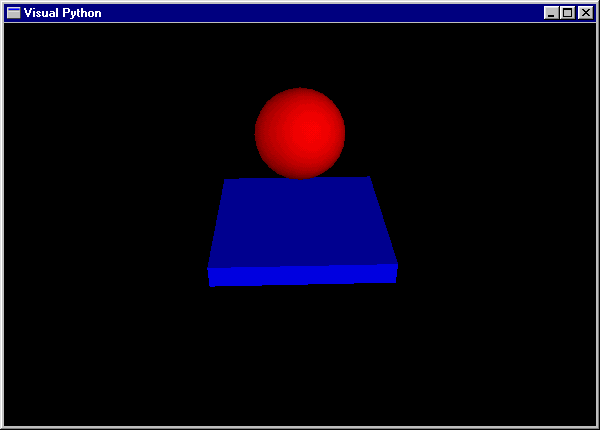 (1) How many  vPython classes are used in this code?  ____
(2) How many vPython objects are used here?  ________
(3) What line of code handles collisions ? 
(4) How does  physics  work?  Where is it?
(5) Tricky! How many tuples are here?
Look over this VPython program to determine
Physics is here.
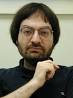 from visual import *

def main():
    """ docstring! """
    floor = box(length=4,width=4,height=0.5,color=(0,0,1))
    ball = sphere(pos=(0,8,0),radius=1,color=color.red)
    ball.vel = vector(0,-1,0)
    RATE = 30
    dt = 1.0/RATE

    while True:
        rate(RATE)
        ball.pos += ball.vel*dt

        if ball.pos.y < ball.radius:
            ball.vel.y *= -1.0
        else:
            ball.vel.y += -9.8*dt
what is this += doing?
what is this  if/else doing?
Next time!
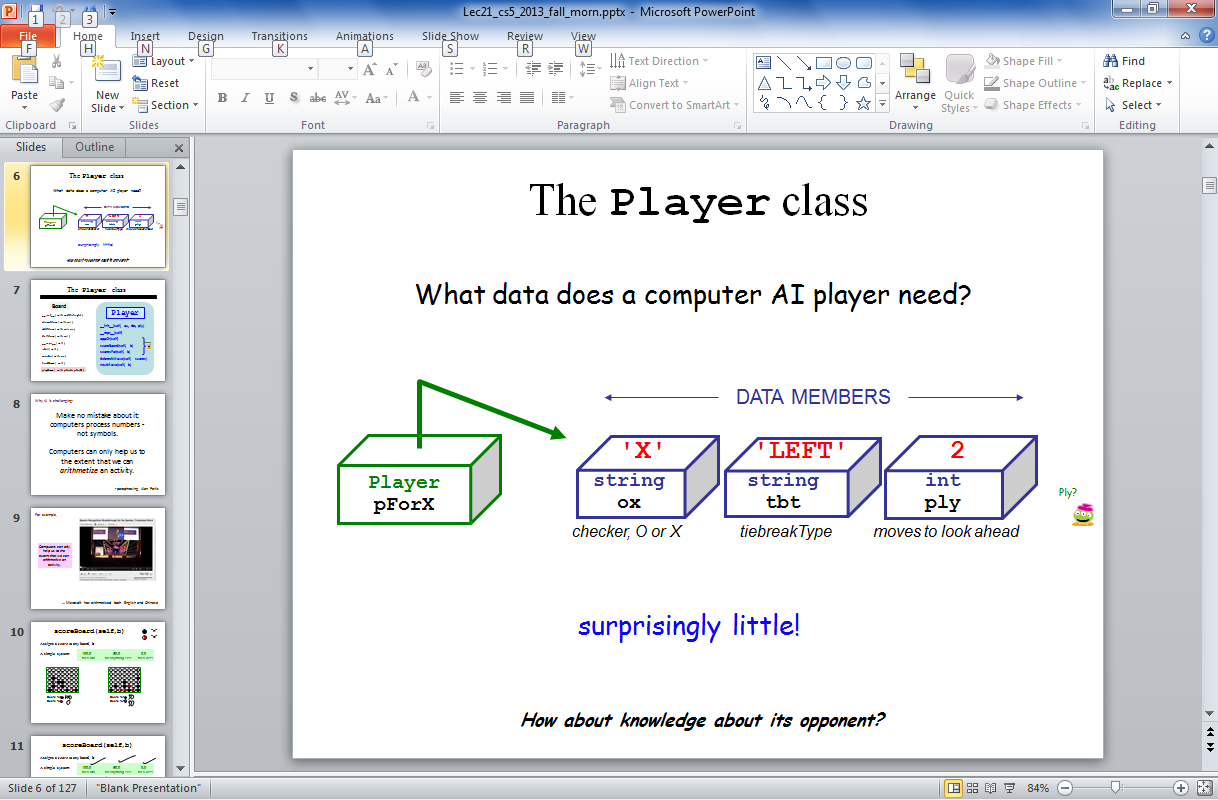 An AI for Connect Four
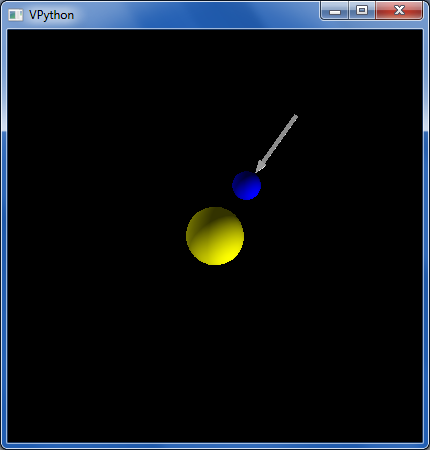 Orbiting example
"force arrow" in example code…
from visual import *

e = sphere(pos=(0,0,10),color=color.blue) #earth
s = sphere(color=color.yellow,radius=2)   #sun

e.vel = vector(5,0,0)      # initial velocity

RATE = 50
dt = 1.0/RATE
k = 70.0                   # G!

while True:
    rate(RATE)
    diff = s.pos - e.pos   # vector difference
    force = k*diff/(mag(diff)**2)  # mag
    e.vel += dt*force      # acceleration d.e.
    e.pos += dt*e.vel      # velocity d.e.
now, with vectors!
compound
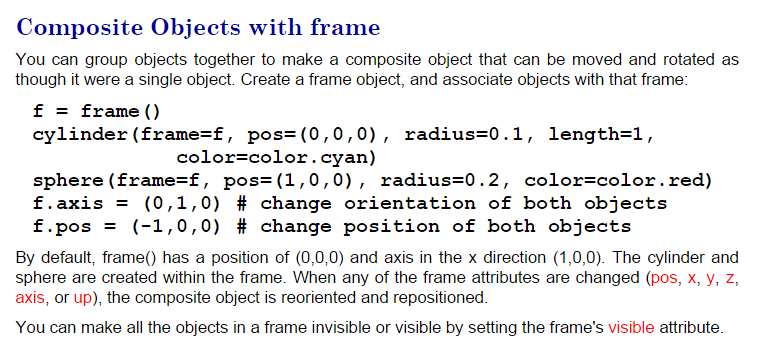 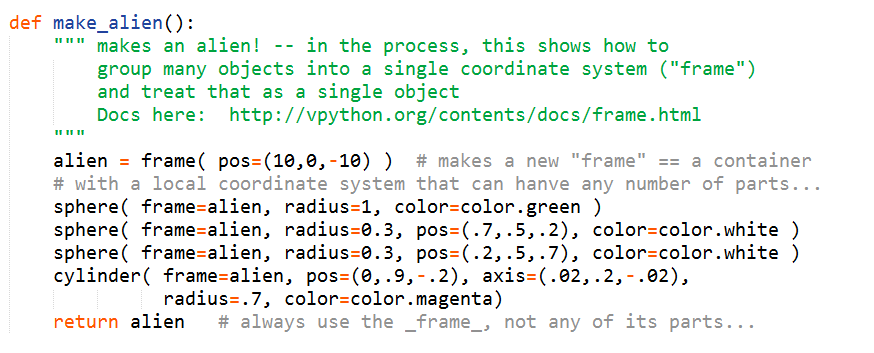 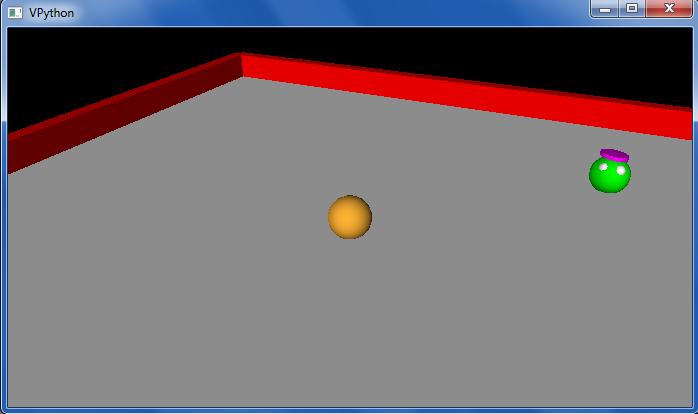 What's what?
vPython examples…
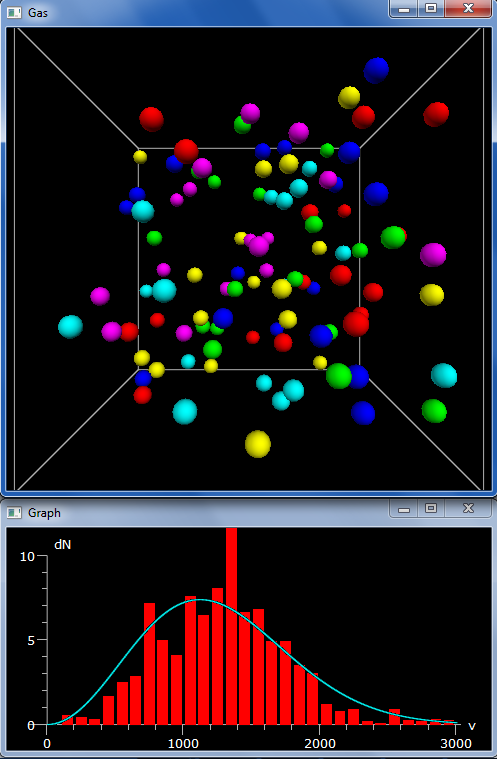 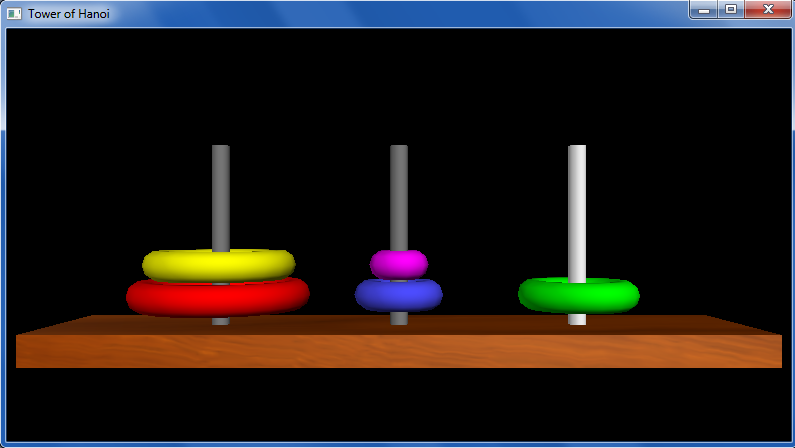 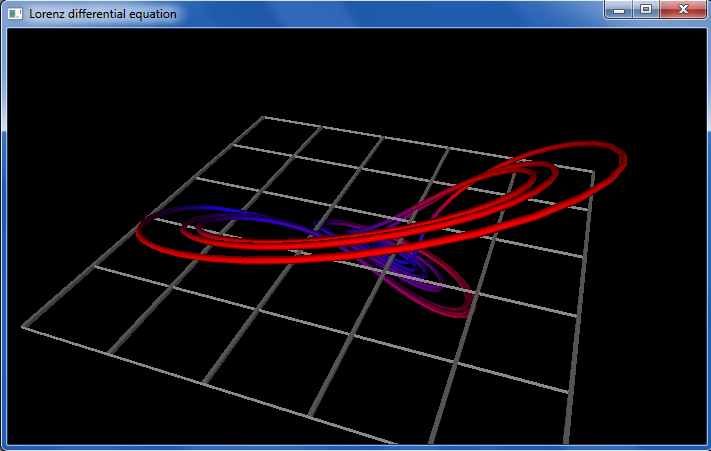 vPython examples…
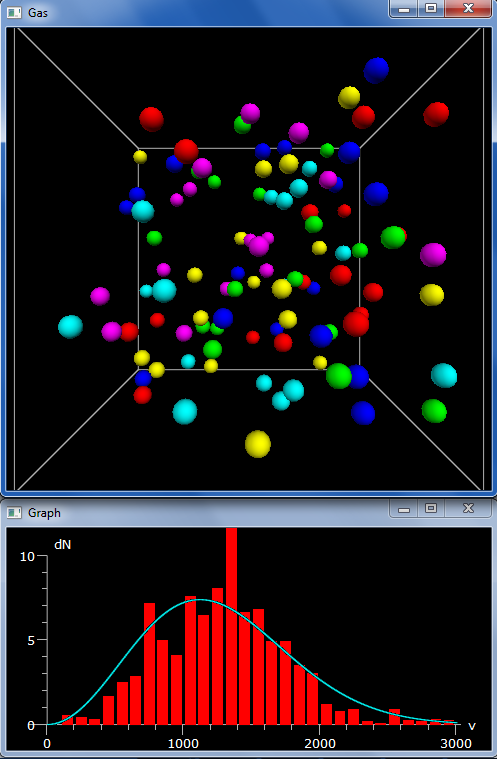 Try out vPython in lab this week!
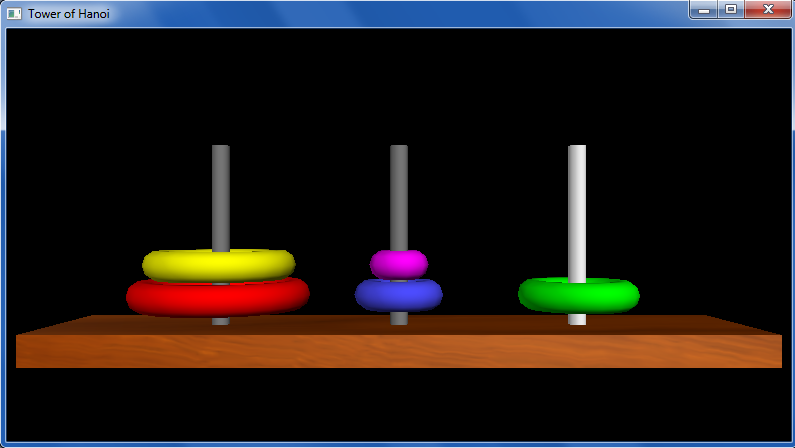 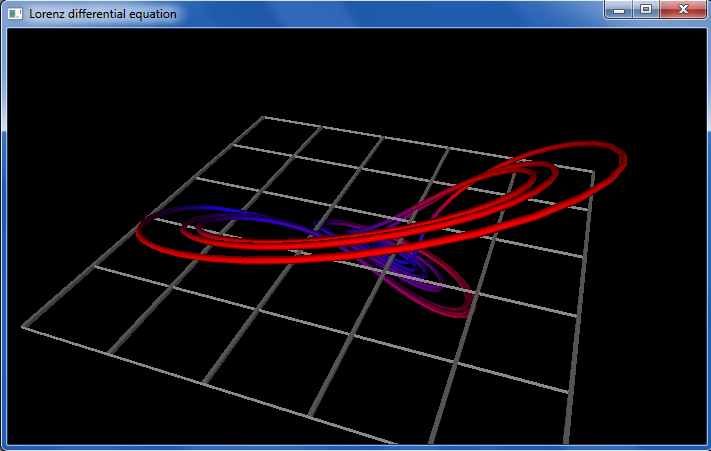 ~ if you enjoy it, consider it for a final project (Thurs./Tue. offer an overview of the projects)
Enjoy the projects!
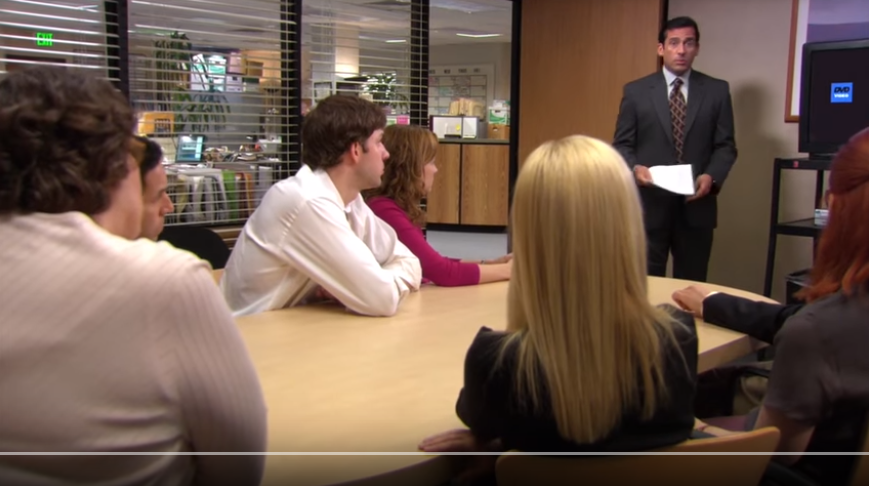 https://www.youtube.com/watch?v=QOtuX0jL85Y
Inspiration can come from almost anywhere...
… the graders certainly do!
Enjoy the projects!
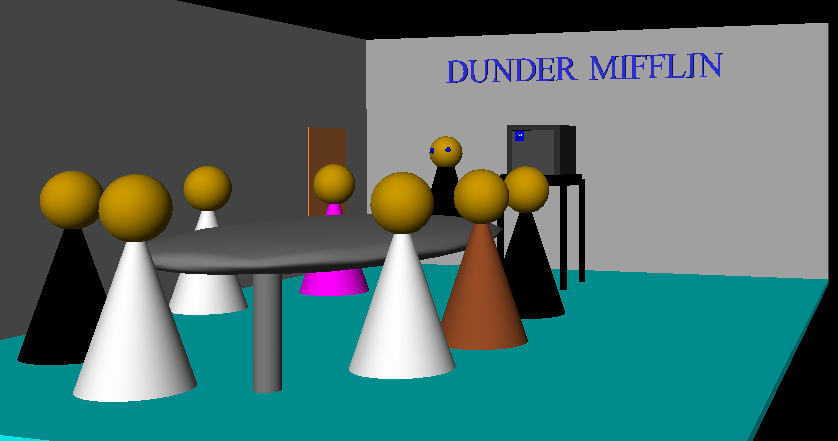 Have a relaxing November break!
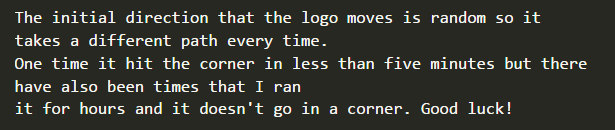 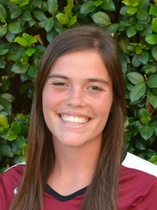 Not sure what to do with all that free time over Thanksgiving break?
Jenna McCune
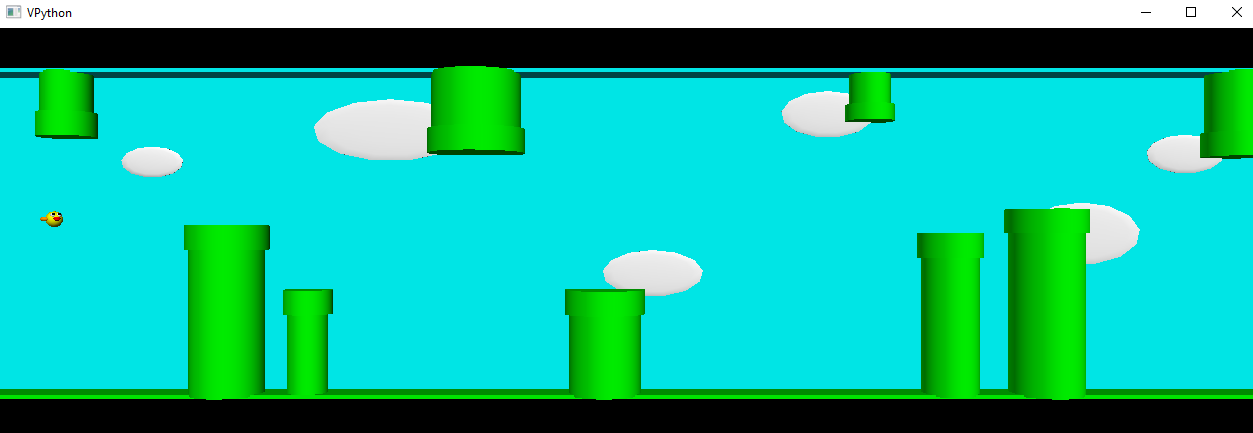 Example vProjects...
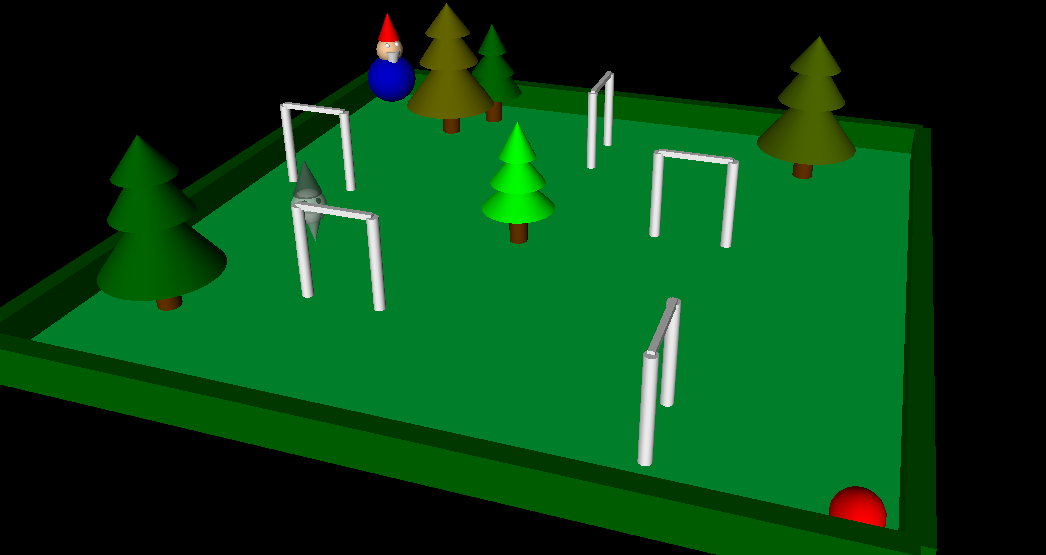 [3] bella lee
[6] mforssen
[4] lisa lam
shu!
vPython:  Linear + Spherical collisions...
x = 10
At least some of the game needs to be about detecting collisions  and changing velocities
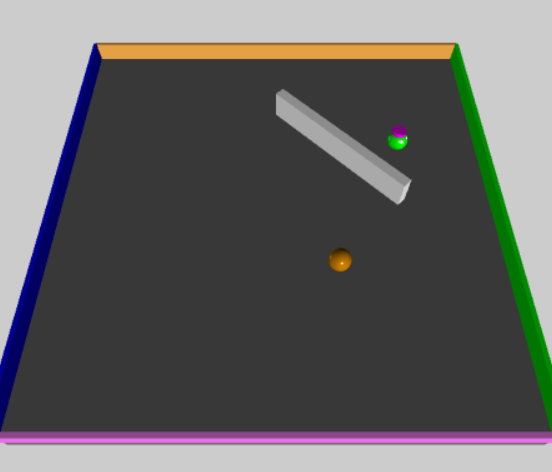 +x
Line ~ wall at x=10
How to bounce?
What else to do?
Spherical collisions
r.vel
0  Zeroth approximation:
Stop q.  Undo any overlap.
Make r.vel = q.vel.
r
1  First approximation:
q
Stop q.  Undo any overlap.
Compute d = r.pos – q.pos
Make r.vel = d
q.vel
2   Second approximation:
Same as first, but
Make q.vel = d  , at 90 from d
Reality is just three eyes away!
Spherical collisions
0  Zeroth approximation:
r.vel
Stop q.  Undo any overlap.
Make r.vel = q.vel.
d
r
1  First approximation:
q
Stop q.  Undo any overlap.
Compute d = r.pos – q.pos
Make r.vel = d
q.vel
2   Second approximation:
Same as first, but
Make q.vel = d  , at 90 from d
Reality is just two eyes away!
Spherical collisions
0  Zeroth approximation:
r.vel
Stop q.  Undo any overlap.
Make r.vel = q.vel.
new q.vel
d
d
r
1  First approximation:
q
Stop q.  Undo any overlap.
Compute d = r.pos – q.pos
Make r.vel = d
old q.vel
2   Second approximation:
Same as first, but
Make q.vel = d  , at 90 from d
Reality is just one eye away!
vPool – physics?
http://en.wikipedia.org/wiki/Elastic_collision
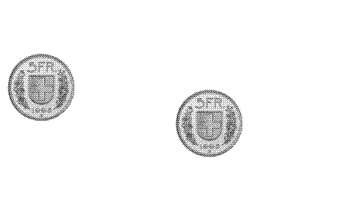 vPool – physics?
http://en.wikipedia.org/wiki/Elastic_collision
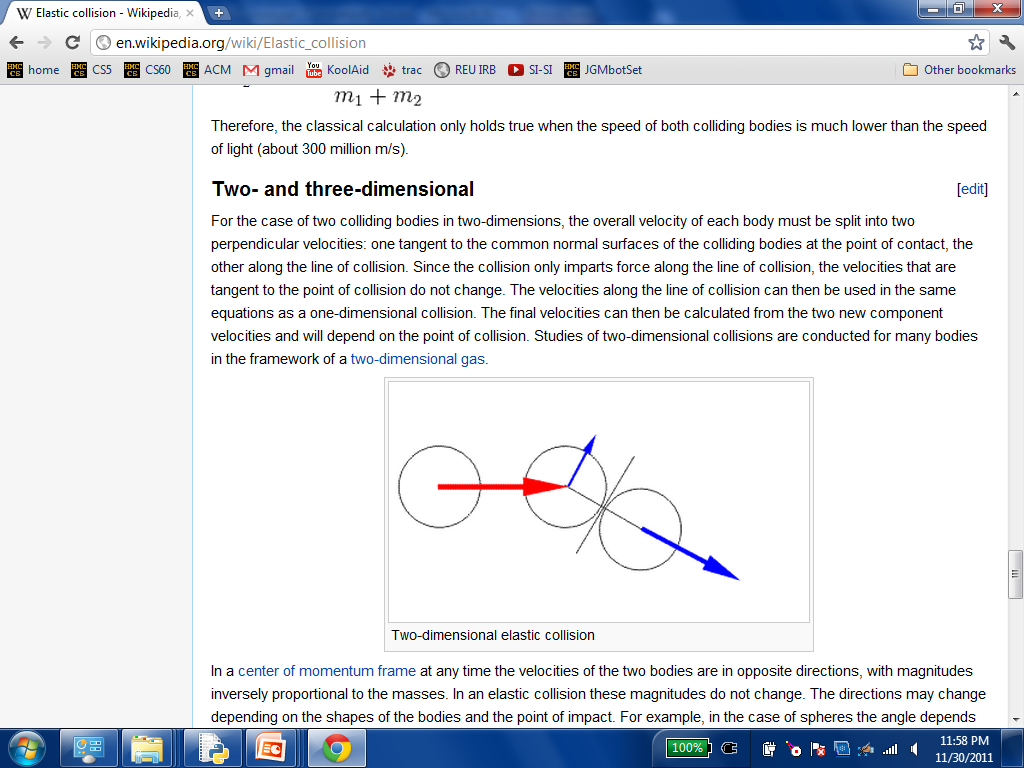 equations below...